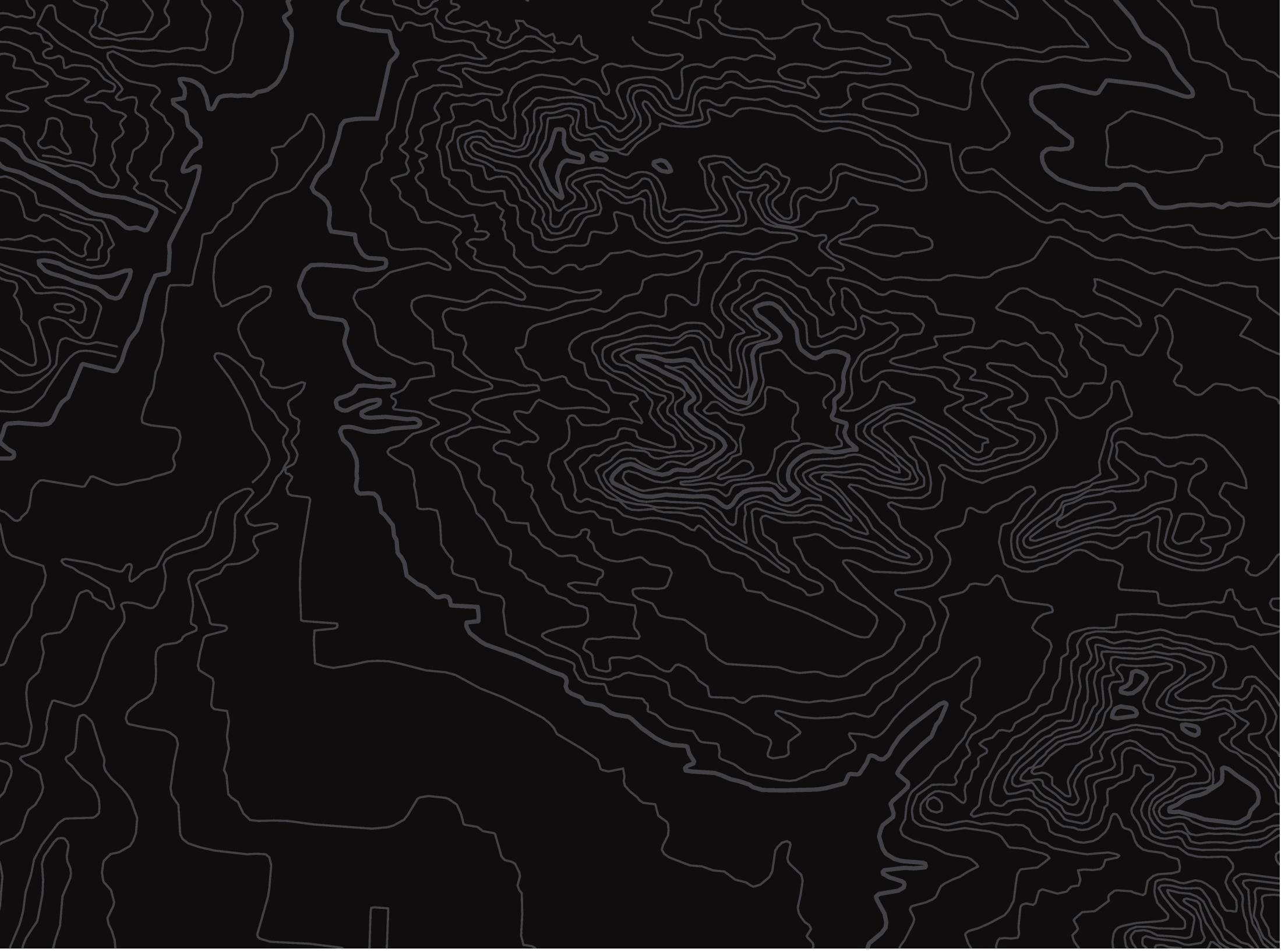 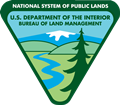 U.S. Department of the InteriorBureau of Land Management
BLM Use of the Mule Deer and Sage-Grouse CX
Report to the September 2023 Hunting and Wildlife Conservation (HWCC) Meeting
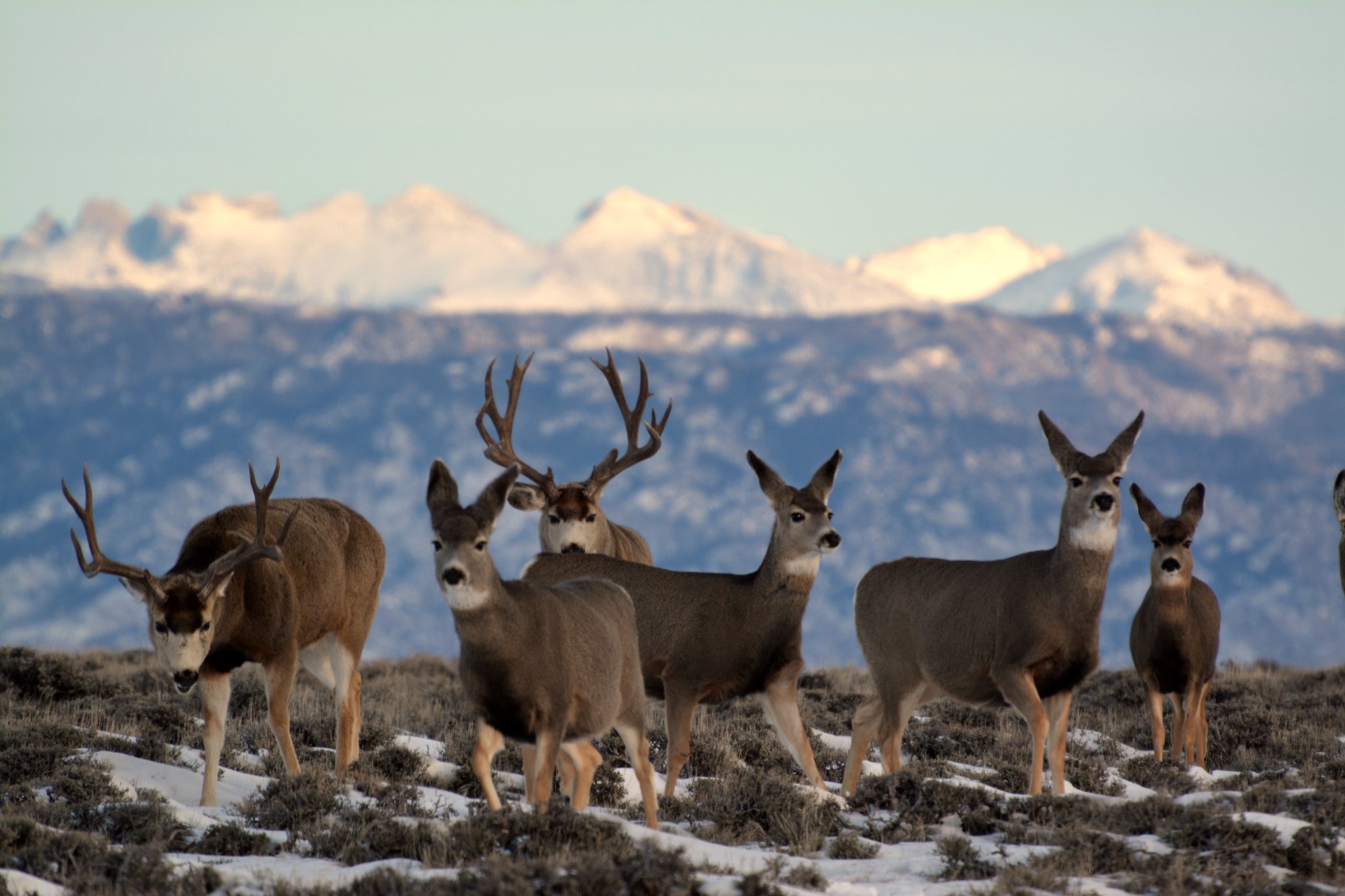 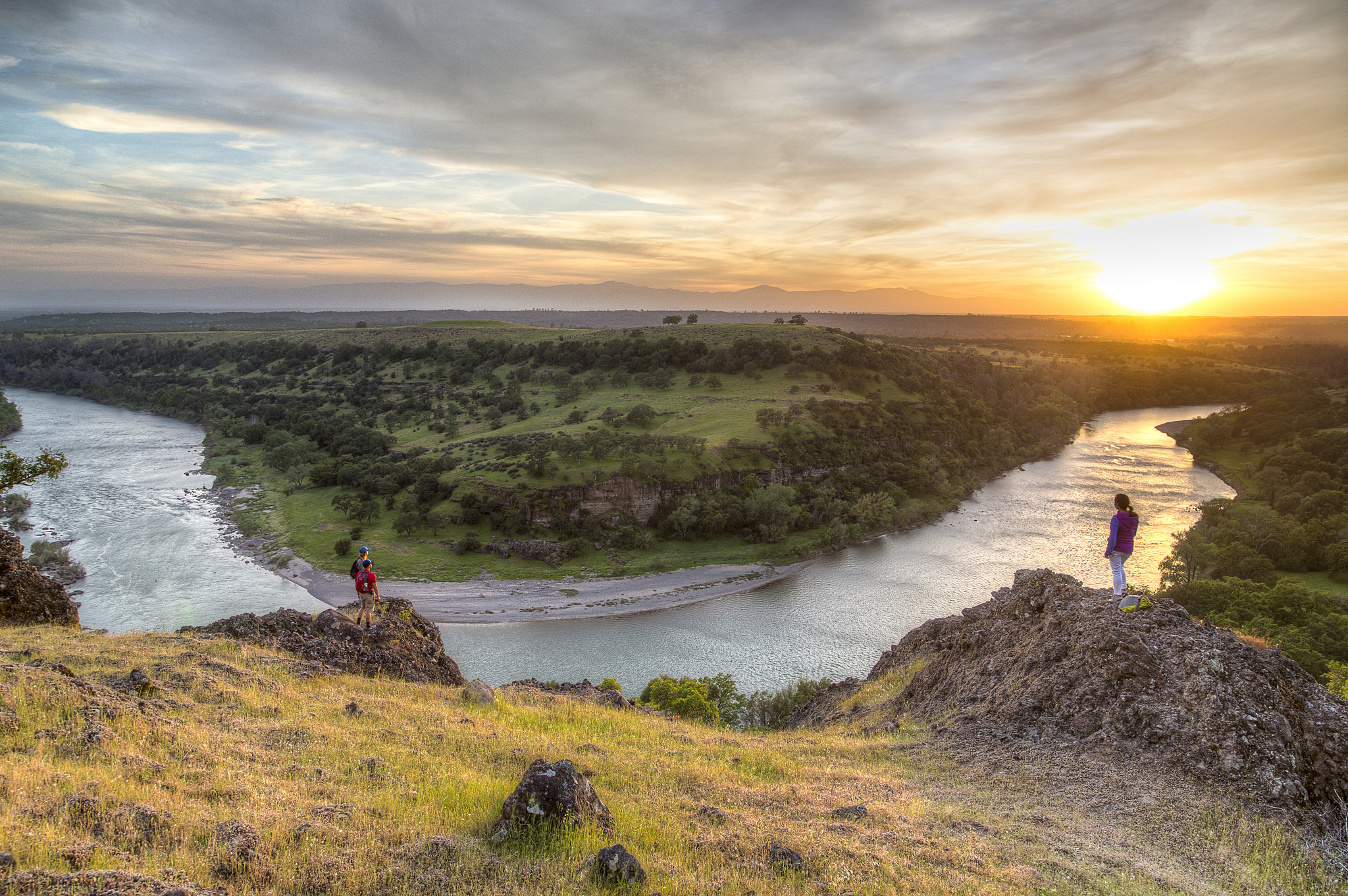 NEPA and Categorical Exclusions
Categorical Exclusions (CEs or CXs): are a category of actions the BLM has identified that do not individually or cumulatively have a significant effect on the environment.
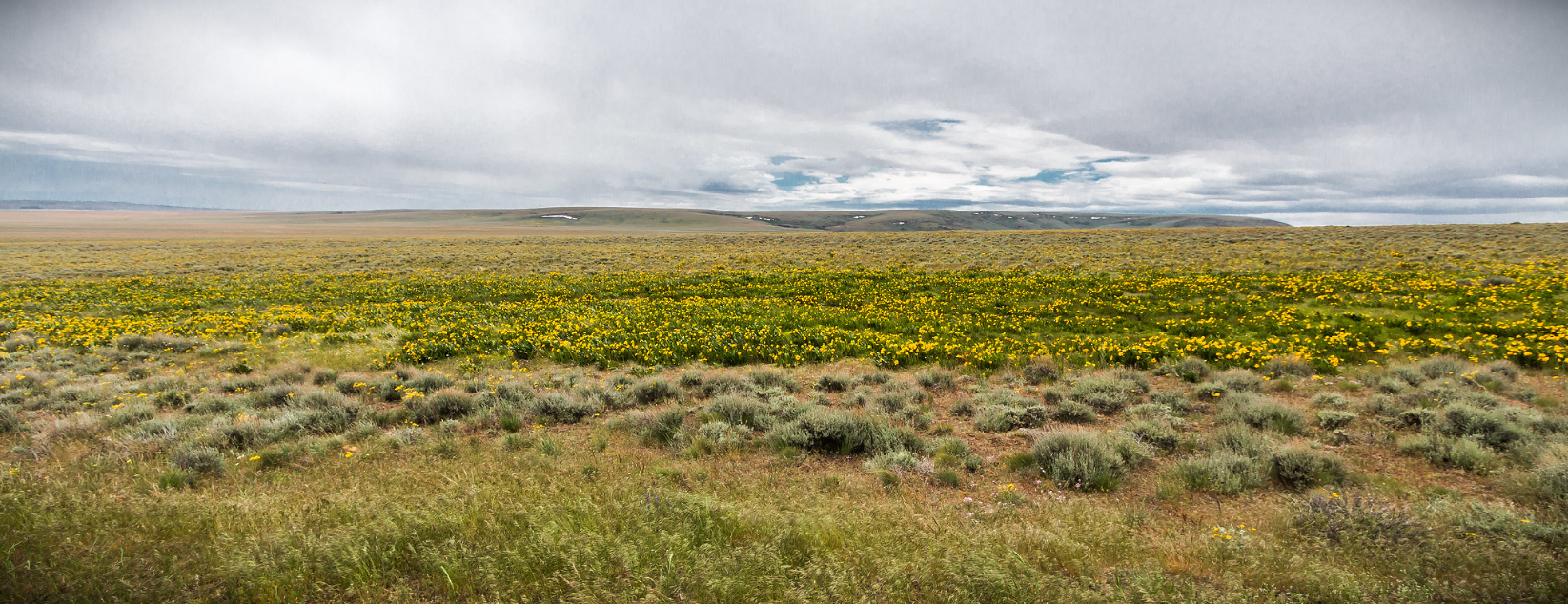 BLM Administrative Pinyon-Juniper CX
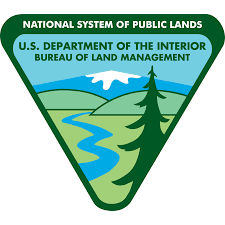 In 2020, BLM adopted a Pinyon-Juniper Management Administrative CX covering actions for up to 10,000 acres (15.6 square miles) within sagebrush and sagebrush-steppe plant communities to manage pinyon pine and juniper trees for the benefit of mule deer or sage-grouse habitats
Defenders of Wildlife and Southern Utah Wilderness Alliance challenged the CX arguing that the acreage was too large and large-scale P-J treatments could pose a risk to pinyon jays and other species
BLM reached a court-approved settlement agreement with the litigants and discontinued use of this CX in 2022
BLM adopts Legislative CX
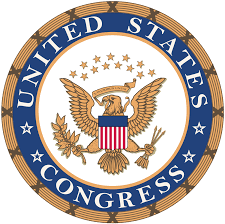 In 2020, BLM adopted the Mule Deer and Sage Grouse CX directed by the Agriculture Improvement Act of 2018 for specified covered vegetation management activities carried out to protect, restore, or improve habitat for greater sage-grouse or mule deer (HFRA, Section 606(b)(1))
Up to 4500 acres 
Activities include manual or mechanical removal of conifers, 
or invasive vegetation, riparian restoration, seeding of natives, targeted grazing, temporary removal of wild horses and burros
2021 Projects
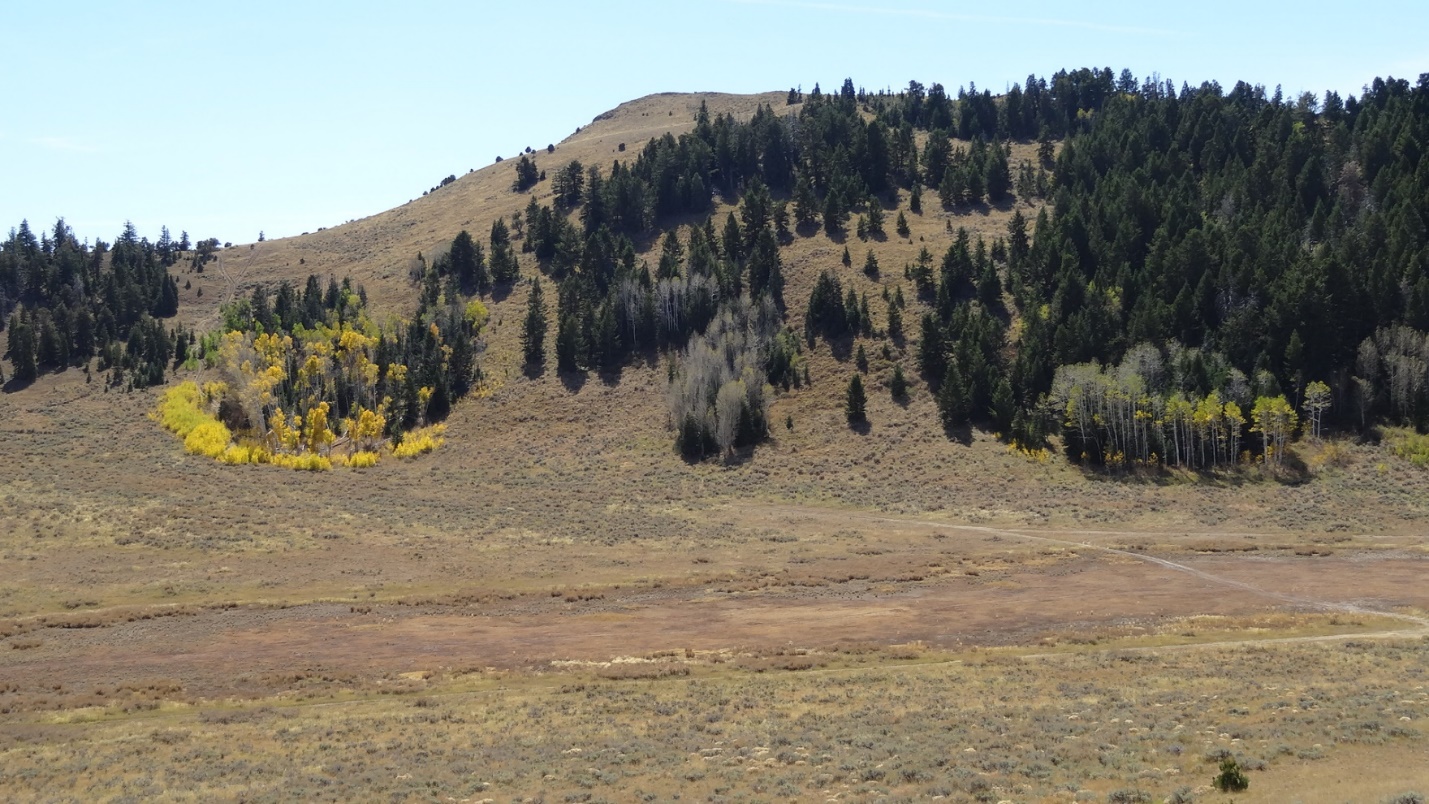 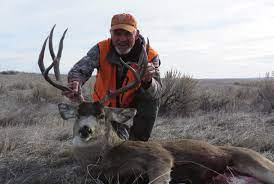 2022 Projects
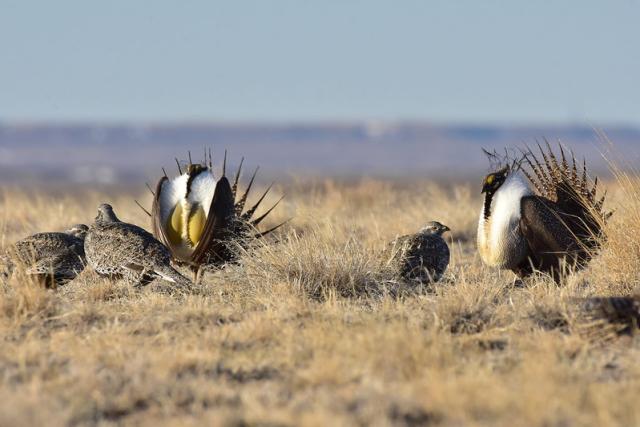 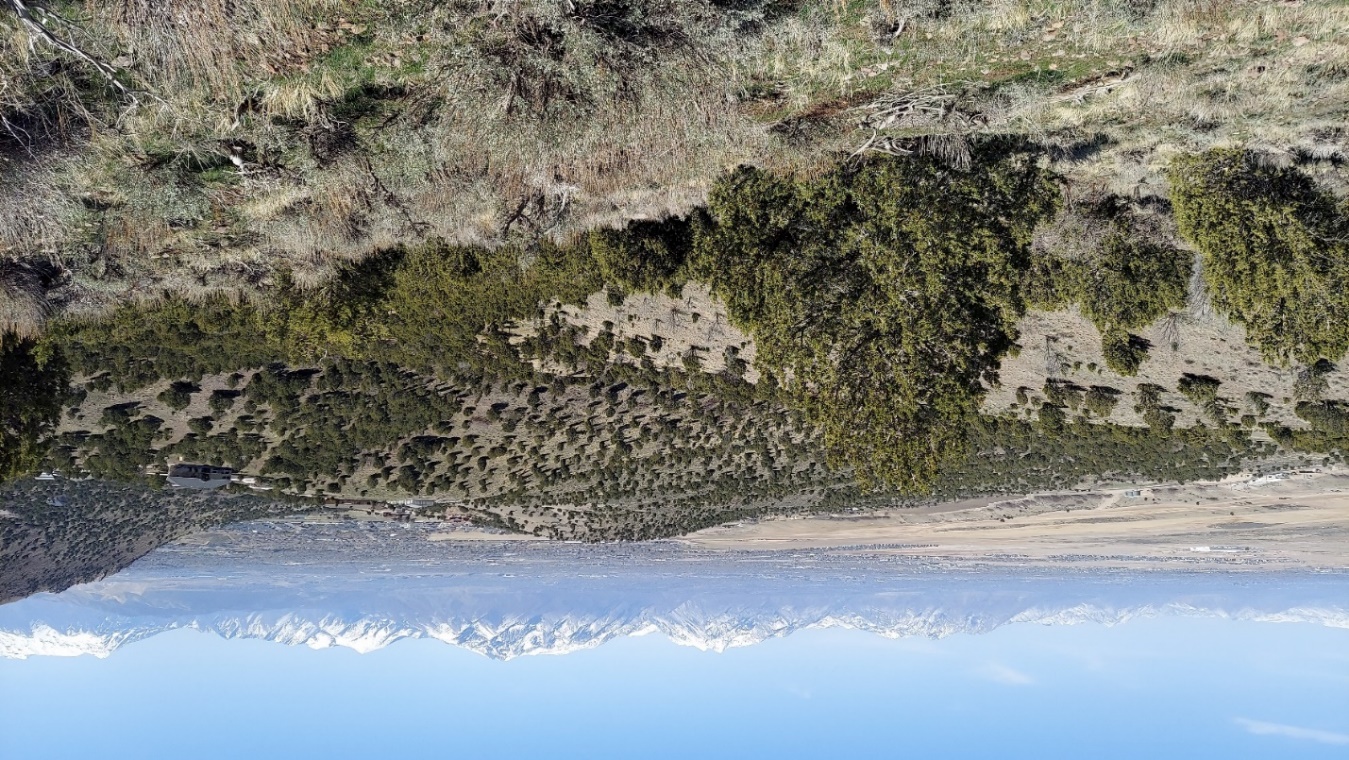 2023 Projects
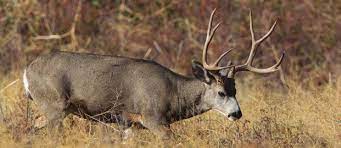 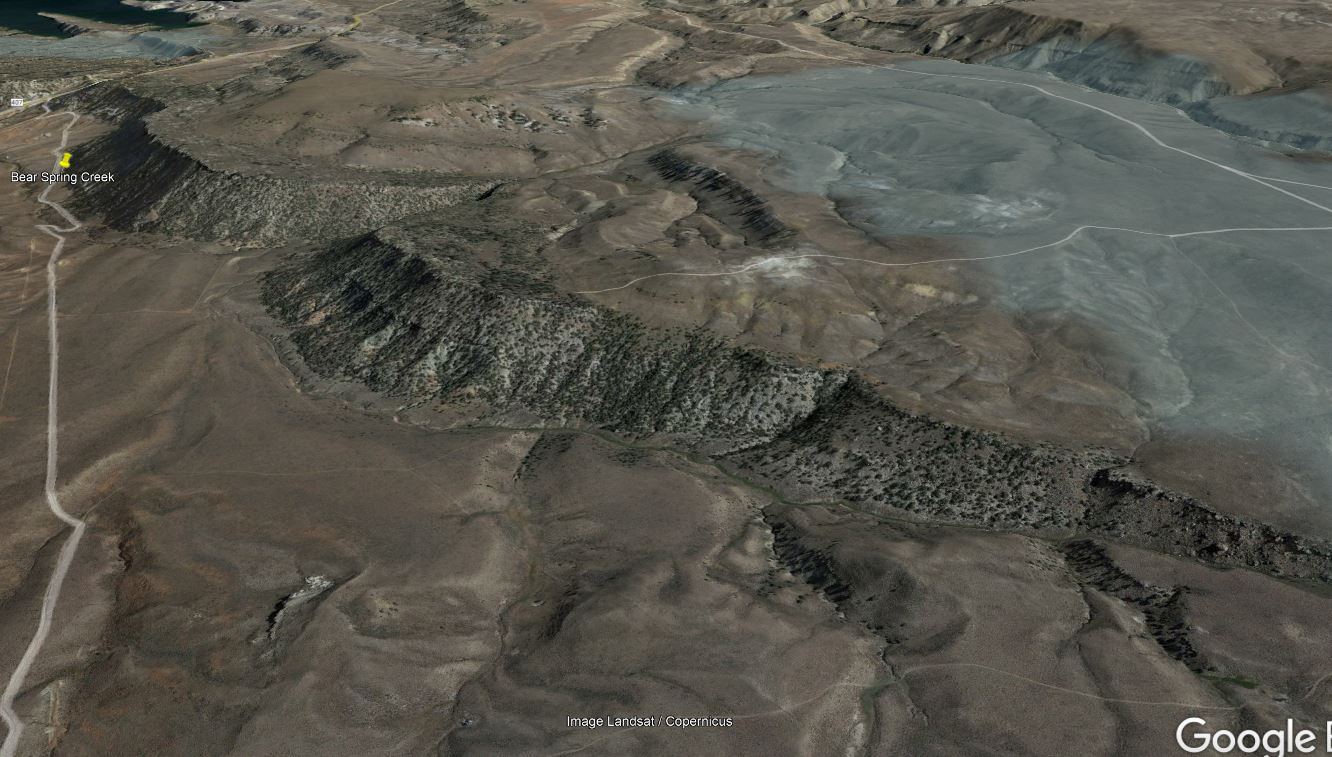 Totals & Takeaways
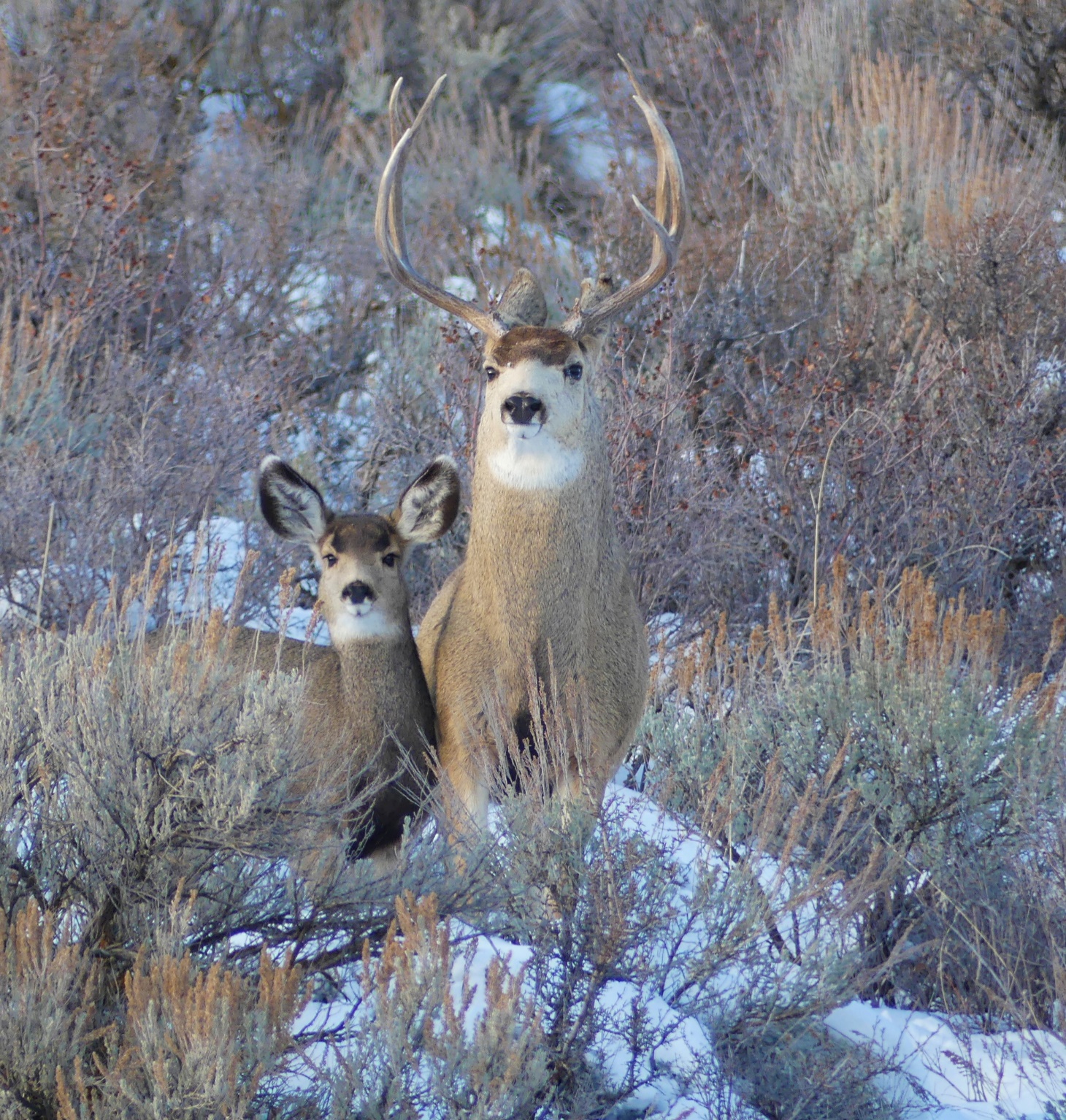 Sixteen projects reviewed
Over 21,000 acres of habitat projects across 15 locations
One project used the PJ CX 
Projects in development
Colorado
Utah
[Speaker Notes: As it pertains to pinyon jay –if any partners are working with BLM on PJ woodland work, they need to consider migratory birds, including PIJA]
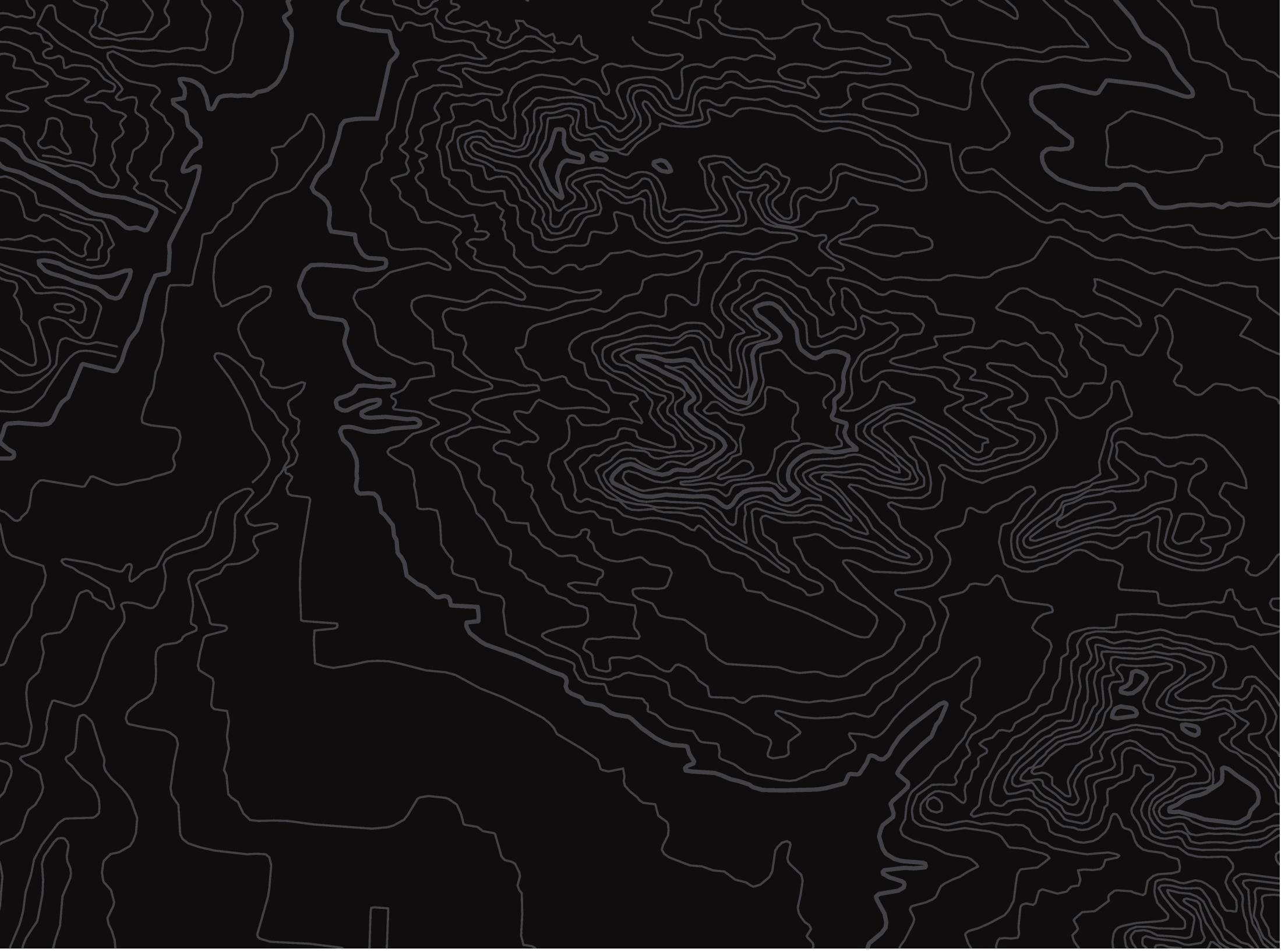 U.S. Department of the InteriorBureau of Land Management
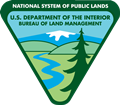 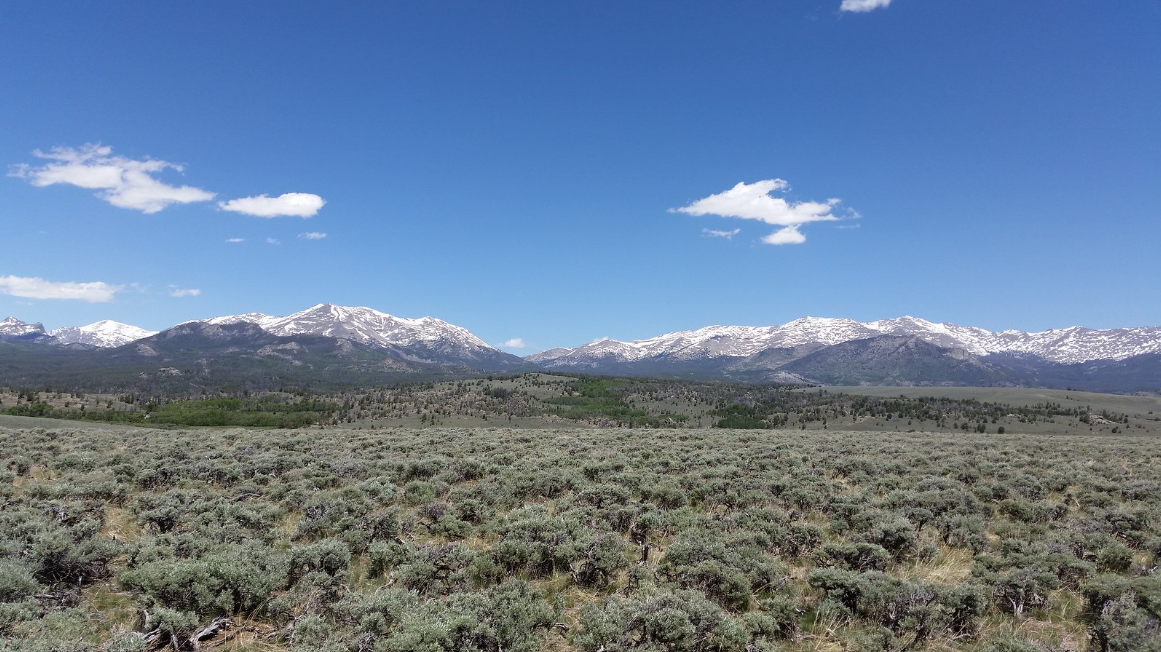 Thank you!!                                  Questions?                      Renee Chi  		rchi@blm.gov                      Elroy Masters  	emasters@blm.gov    		    Frank Quamen  	fquamen@blm.gov